CVR: Efficient Vectorization of SpMV on X86 Processors
Biwei Xie, Jianfeng Zhan
Xu Liu, Wanling Gao, Zhen Jia, Lixin Zhang
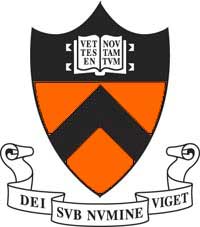 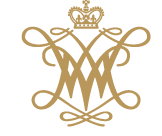 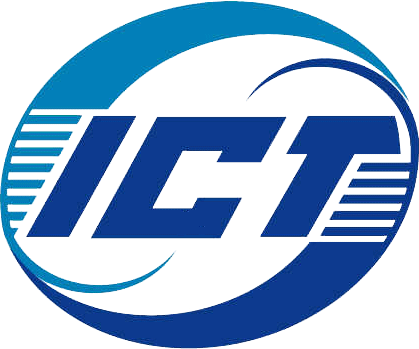 Institute of Computing Technology
Chinese Academy of Sciences
College of William and Mary
Princeton University
Overview
Examined Sparse Matrix-vector Multiplication (SpMV) kernel 
Memory Intensive
Challenging for vectorization
Proposed a New Format: CVR
Better vectorization
Better locality
Compared CVR with other formats/solutions
SpMV Performance
Overall Performance
Cache Locality
SpMV
Matrix-vector Multiplication  :    y = A  x:
vector  x
matrix  A
vector y
=
SpMV
Sparse Matrix-vector Multiplication     y = A  x:
vector  x
matrix  A
vector y
=
Application Scienarios
HPC
Various linear algebra algorithms: CG …
Graph Computing
Page Rank, BFS and etc.
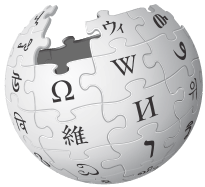 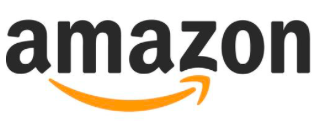 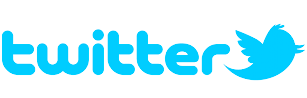 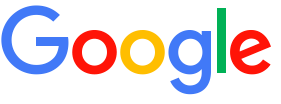 CNN
Convolution
[Speaker Notes: 很多领域都在研究 SpMV， SpMV 也跟随很多 pattern]
Obstacle 1: Cache Locality
Given a sparse m×n matrix A and an n×1 input vector x. We consider both sequential and parallel computation of 
y = A  x:
=
Obstacle 1: Cache Locality
Given a sparse m×n matrix A and an n×1 input vector x. We consider both sequential and parallel computation of 
y = A  x:
=
Obstacle 1: Cache Locality
Given a sparse m×n matrix A and an n×1 input vector x. We consider both sequential and parallel computation of 
y = A  x:
=
Obstacle 1: Poor Cache Locality
Given a sparse m×n matrix A and an n×1 input vector x. We consider both sequential and parallel computation of 
y = A  x:
=
Obstacle 1: Poor Cache Locality
Given a sparse m×n matrix A and an n×1 input vector x. We consider both sequential and parallel computation of 
y = A  x:
=
Obstacle 1: Poor Cache Locality
First obstacle: inefficient cache utilization
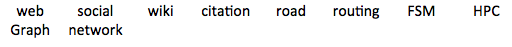 Obstacle 2: Vectorization
Second obstacle: inefficient vectorization
Invalid Computing
Zero-Padding
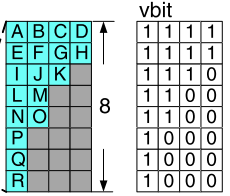 Xing Liu et.al. Efficient Sparse Matrix-vector Multiplication on x86-based Manycore Processors. (ICS ’13).
[Speaker Notes: Current solutions to the vectorization of SpMV is zero-padding
Padding zero elements in the matrix, and also need to set a mask matrix to guarantee the zero elements would not be reduced to the final result.
When the matrix gets larger, too much zero-elements would be padded. So that it introduces too much invalid computing.]
Obstacle 2: Vectorization
Second obstacle: inefficient vectorization
Invalid Computing
Zero-Padding

Complicated
Segmented sum
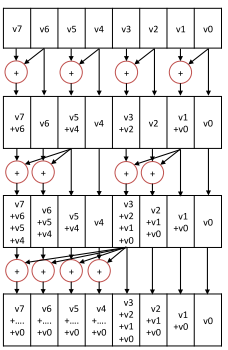 Weifeng Liu and Brian Vinter. CSR5: An Ecient Storage Format for Cross-Platform Sparse Matrix-Vector Multiplication. (ICS’15)
Obstacle 3: Extra Overhead
Iterative SpMV
Execution time of n iterations:  ( n * Tspmv )
Pre-processing
Iterative SpMV
Execution time of n iterations:  (Tpre + n * Tnew spmv)
The overhead need to be amortized with many iterations.
[Speaker Notes: Pre-processing (format conversion): blocking, sorting and etc.]
Obstacle 3: Extra Overhead
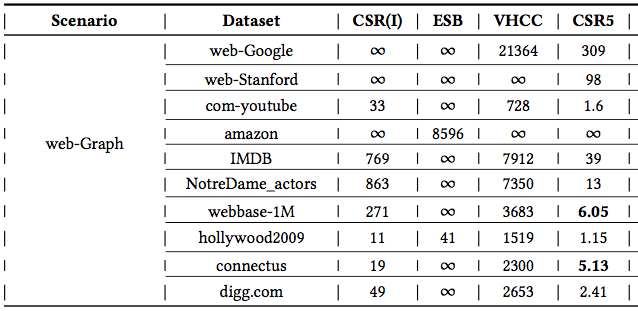 High overhead limits the practical application.
Could it be even lower?
[Speaker Notes: Eliminate the performance benifit]
Motivation: Summary
Three factors impede creating an efficient SpMV multiplication kernel:
Poor cache locality

Inefficient vectorization

Extra pre-processing overhead
General idea of CVR
1
2
SIMD
lanes
3
4
Queue:
General idea of CVR
1
2
SIMD lanes
3
4
Queue:
one row per lane
multi-rows together
row by row
General idea of CVR
1
2
SIMD lanes
3
4
Queue:
one row per lane
multi-rows together
row by row
General idea of CVR
SIMD
1
3
0
1
2
2
SIMD lanes
3
4
CVR format
one row per lane
multi-rows together
row by row
SpMV with CVR
SIMD
Aligned memory references

Set a tmp buffer to store the intermediate data
4
1
2
3
matrix A
tmp buffer
vector y
[Speaker Notes: Write y[i] only once when all elements of row i in the original matrix have been finished]
SpMV with CVR
SIMD
Aligned memory references

Set a tmp buffer to store the intermediate data

Write y[i] only once
4
1
2
3
matrix A
tmp buffer
vector y
SpMV with CVR
SIMD
Aligned memory references

Set a tmp buffer to store the intermediate data

Write y[i] only once
4
1
2
3
matrix A
tmp buffer
vector y
SpMV with CVR
SIMD
Aligned memory references

Set a tmp buffer to store the intermediate data

Write y[i] only once

SpMV is simplified through forward reduction
4
1
2
3
matrix A
tmp buffer
vector y
SpMV with CVR
SIMD
Aligned memory references

Set a tmp buffer to store the intermediate data

Write y[i] only once

SpMV is simplified through forward reduction
4
1
2
3
matrix A
tmp buffer
vector y
Experiments Setup
Knights Landing 7250
68 cores,   4 SMT per core, 34 MB L2 cache, AVX512
16G MCDRAM  and  960G DDR4
30 scale-free sparse matrices
web-google, facebook, amazon, okut, IMDB, youtube …
28 HPC sparse matrices
protein, fullchip, wind tunnel, FEM/*,  Rucci1, ldoor ...
Formats for Comparison
MKL(CSR), CSR-I, ESB (ICS’13), VHCC (CGO’15), CSR5 (ICS’15)
1000 runs for average
Sparse patterns
Scale-Free
HPC
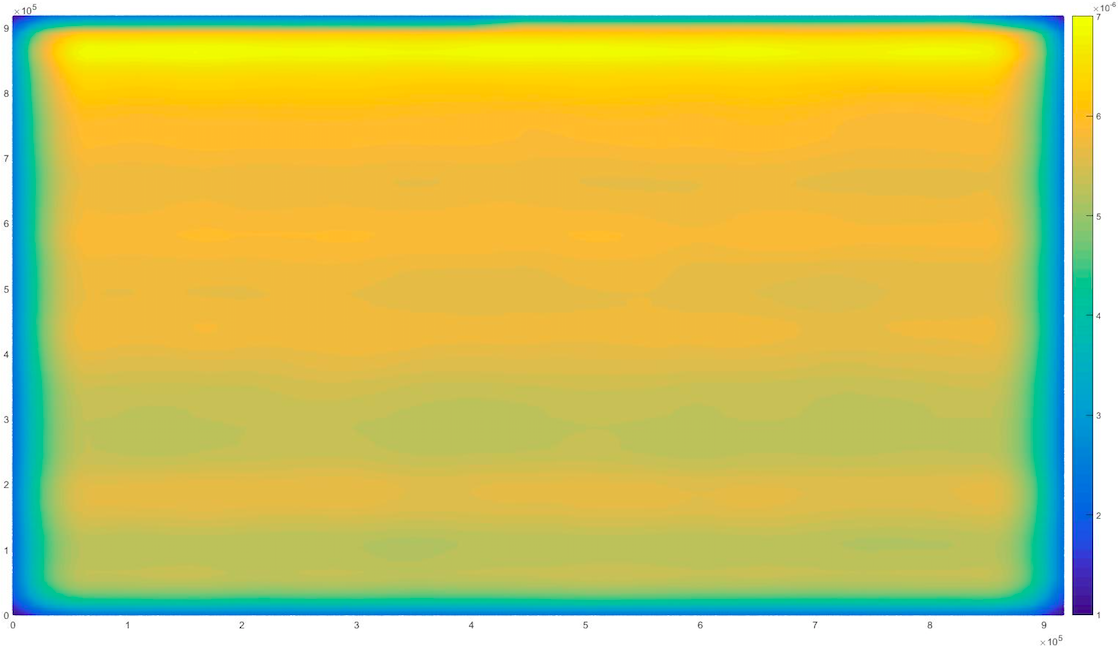 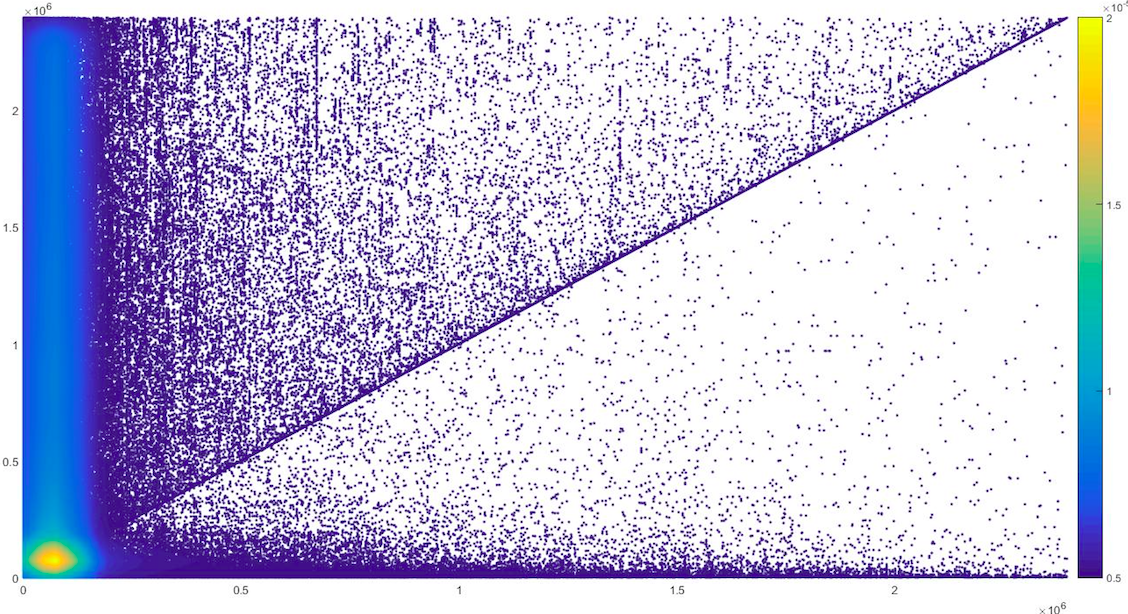 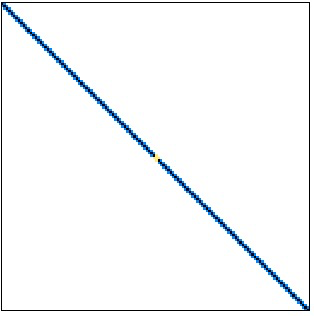 FEM/Cantilever
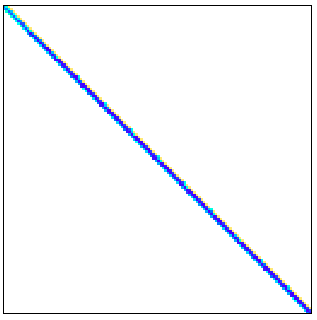 Economics
Wikipedia -Talk
Web-Google
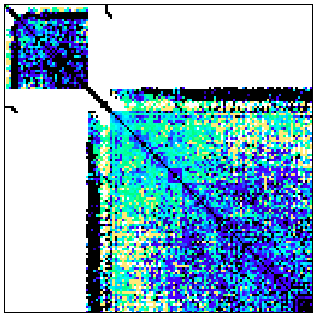 ASIC-100k
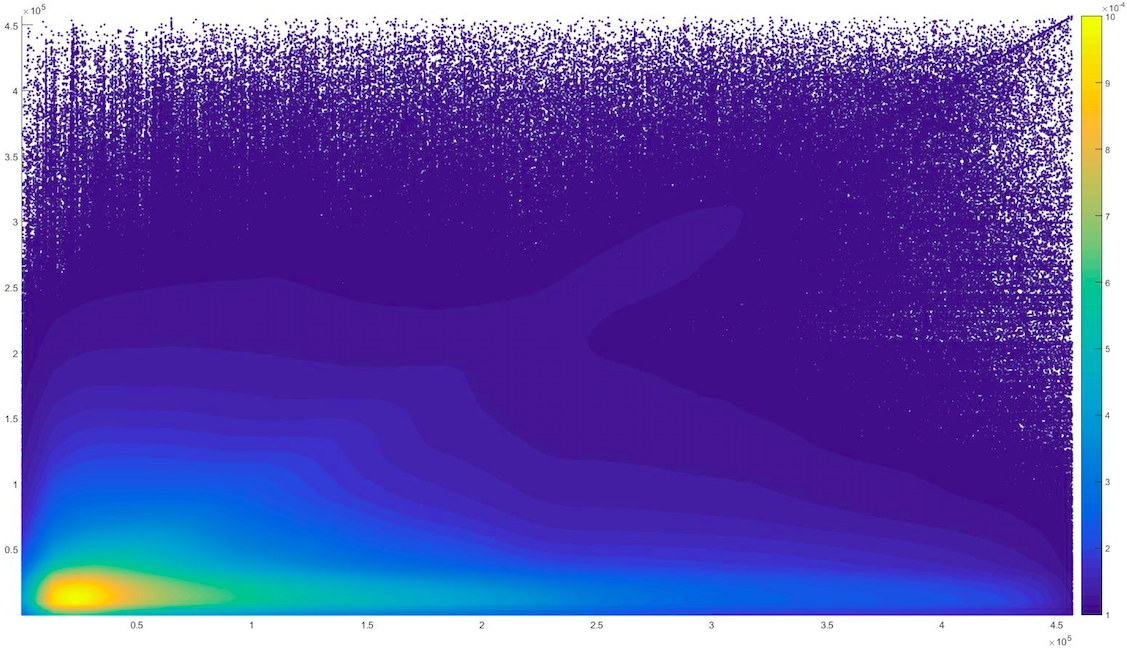 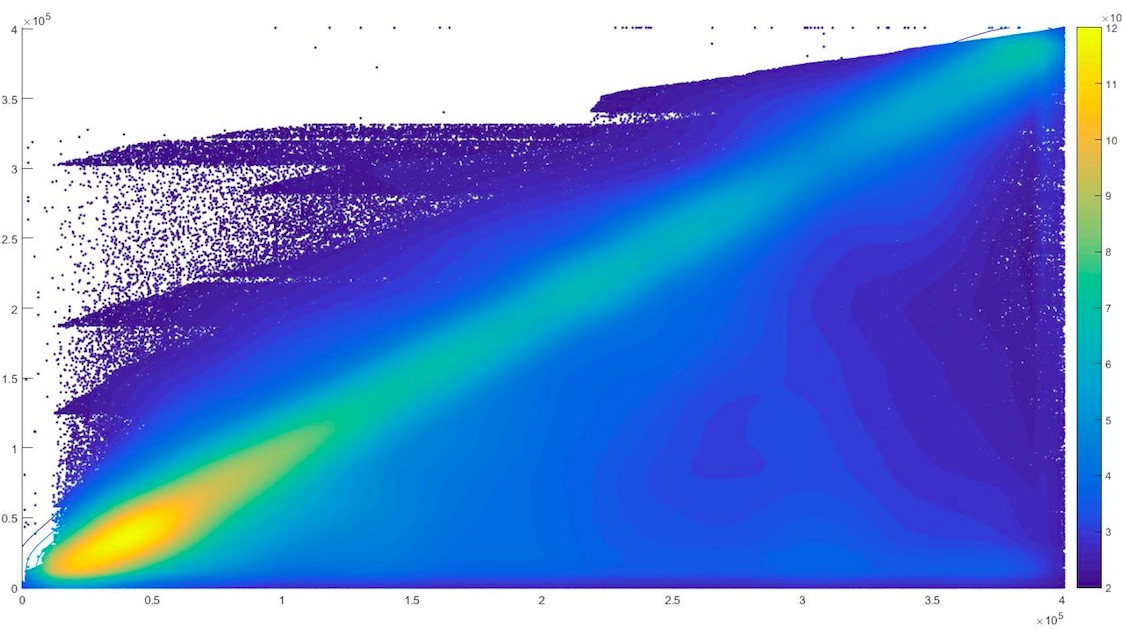 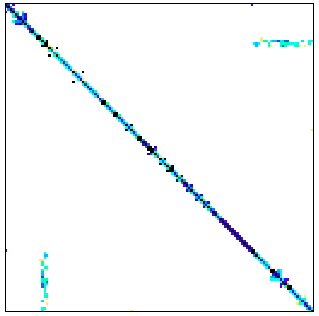 Wind Tunnel
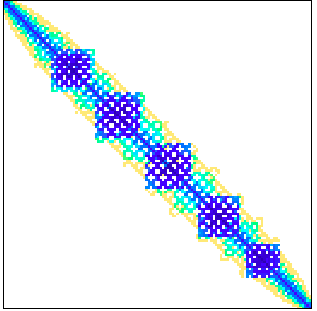 Ga41As41H72
higgs-Twitter
Amazon-0312
SpMV performance
Compare to MKL
           Scale-free: average 2.84x,   up to 40x   for HPC  average 1.22x,   up to 17x
Compare to the second best (CSR5)
           Scale-free,  average 1.33x,   up to 1.7x;    for HPC, average 1.10x,   up to 1.57x
Cache Locality
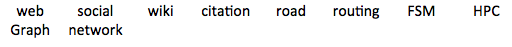 A magnitude lower L2 cache miss ratio
Overhead
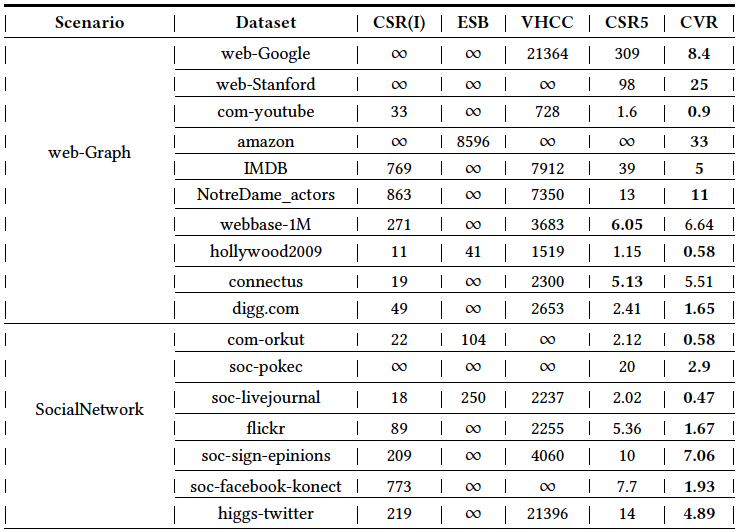 : number of iterations that are needed 
  to amortize the overhead
: Pre-processing time of converting a matrix
   to a new format
: SpMV time using MKL routine
: SpMV time using the new format
The least overhead on 90% scale free datasets and 70% HPC datasets
Overhead
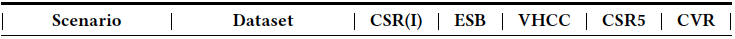 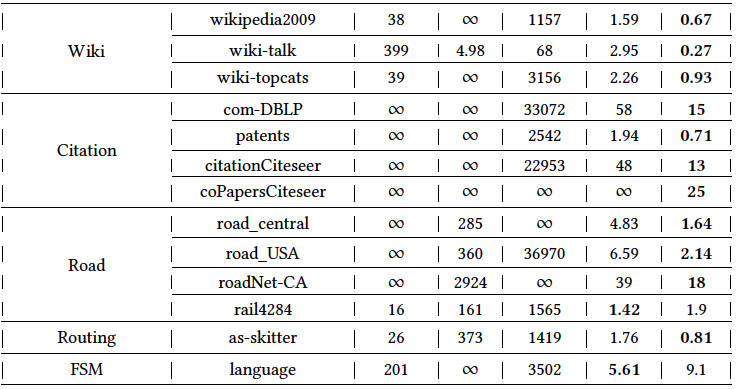 : number of iterations that are needed 
  to amortize the overhead
: Pre-processing time of converting a matrix
   to a new format
: SpMV time using MKL routine
: SpMV time using the new format
The least overhead on 90% scale free datasets and 70% HPC datasets
Overall performance
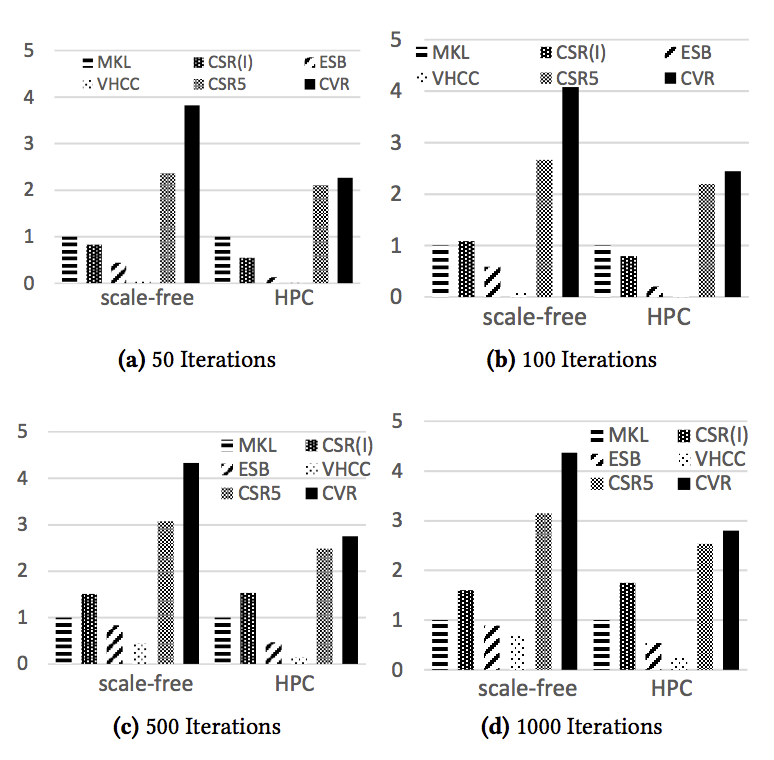 : The overall performance
 speedup over MKL
: Number of iterations
: Pre-processing time of converting
  a matrix to a new format
: SpMV time using MKL routine
: SpMV time using the new format
Over MKL:  4.2x on scale-free matrices
                     2.8x on HPC matrices
Over CSR5: 1.3x on scale-free matrices
                     1.1x on HPC matrices
Conclusion
CVR: a new format for SpMV on X86 processors
Better locality and vectorization
Lower pre-processing overhead
Source code
Passed artifact evaluation
https://prof.ict.ac.cn/CVR.html (ready by next week)
Codes available on https://www.github.com/puckbee/CVR
Q&A
Slides for Defending
Vetorization
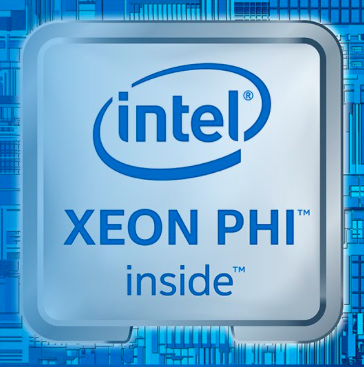 c [0:8] += a [0:8] + b [0:8]
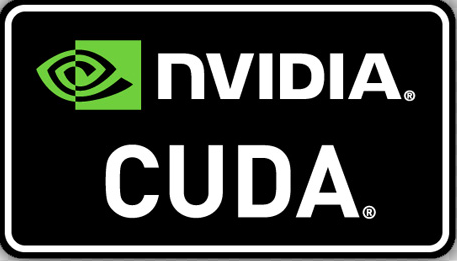 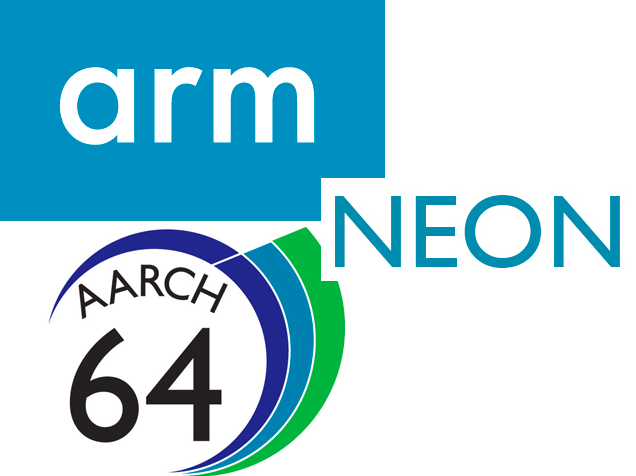 SIMD Reg
avx512, avx2, avx
CUDA, OpenCL
NEON on ARM
DSP & FPGA …
Mem
Memory Reference
SIMD Reg
Gather and Scatter
Mem
SIMD Reg
Write Confliction
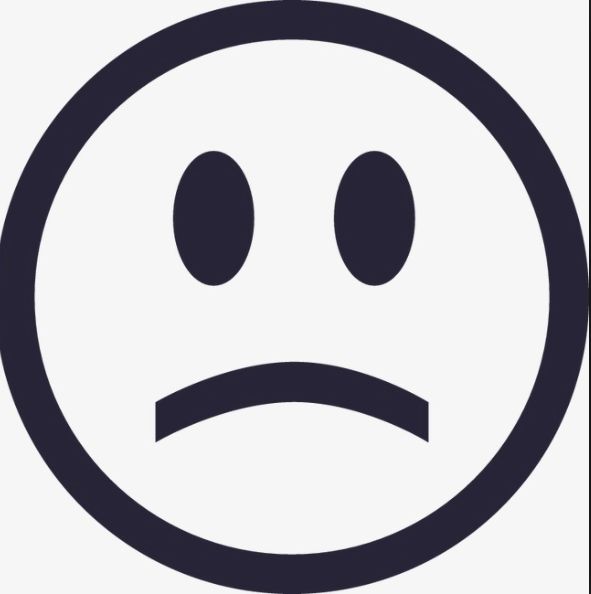 Mem
General idea of CVR
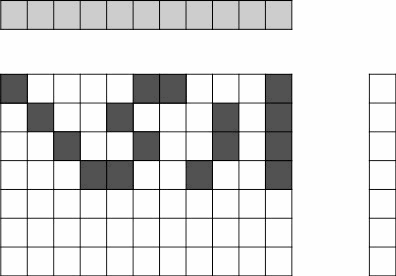 General idea of CVR
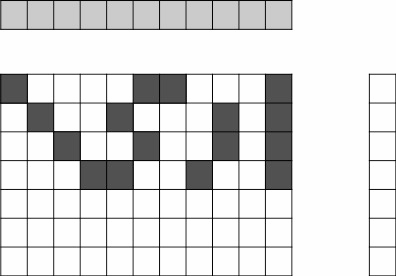 General idea of CVR
Memory references of CSR and CSR5
Memory references of CVR
Design of CVR
SpMV of CVR
SpMV performance
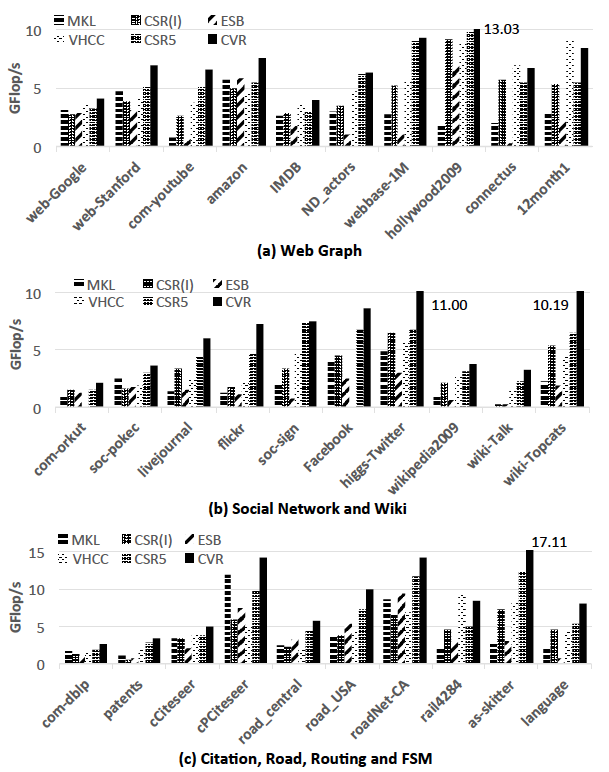 Compare to MKL
           Scale-free: average 2.84x,   up to 40x
                     HPC:  average 1.22x,   up to 17x

Compare to the second best (CSR5)
           Scale-free: average 1.33x,   up to 1.7x
                     HPC:  average 1.10x,   up to 1.57x


Please refer to our paper for the results of HPC data sets.
Scale-Free
HPC
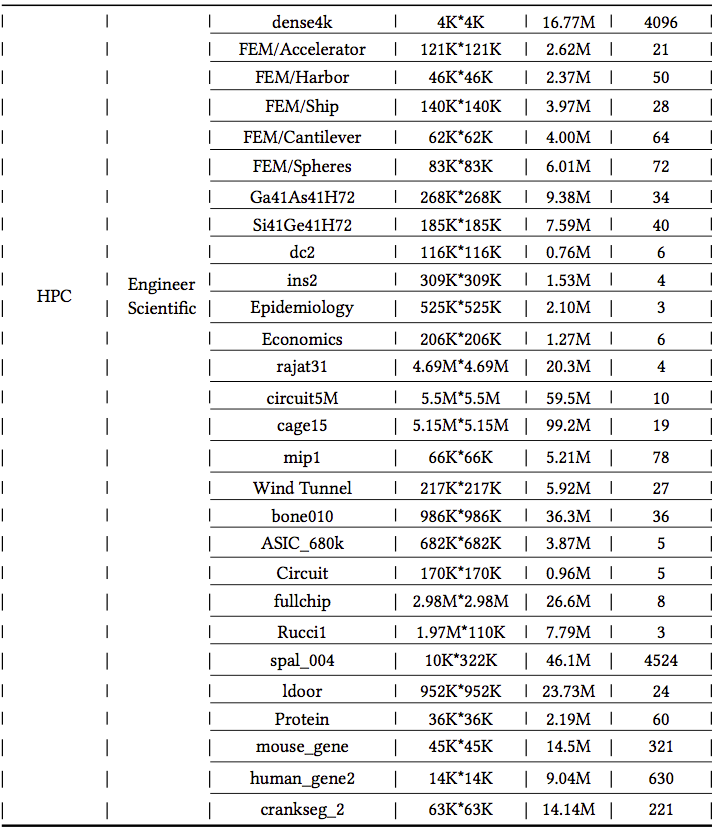 [Speaker Notes: 最大的矩阵]
General idea of CVR
vector x
vector x
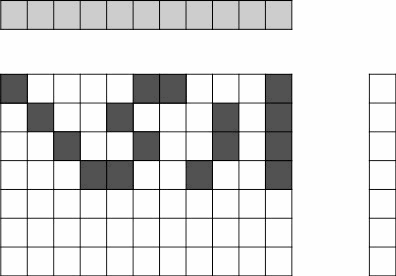 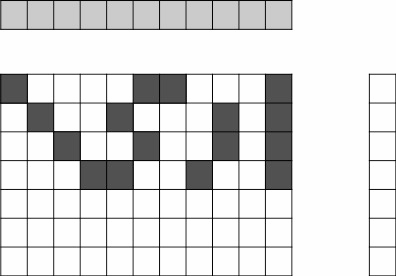 vector y
vector y
Matrix A
Matrix A
CSR, CSR5
Processing data row by row
CVR
Processing multiple rows together
SpMV performance
Vetorization
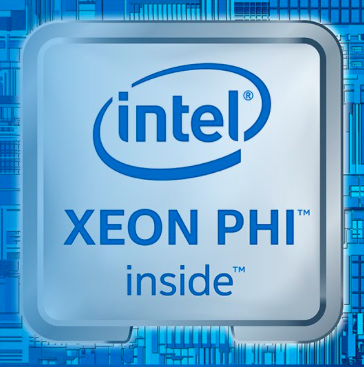 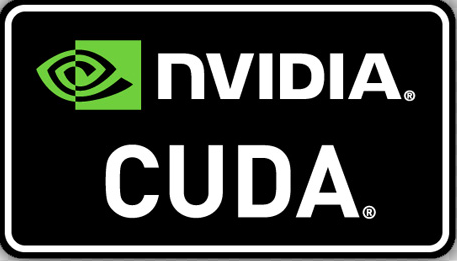 Load & Store
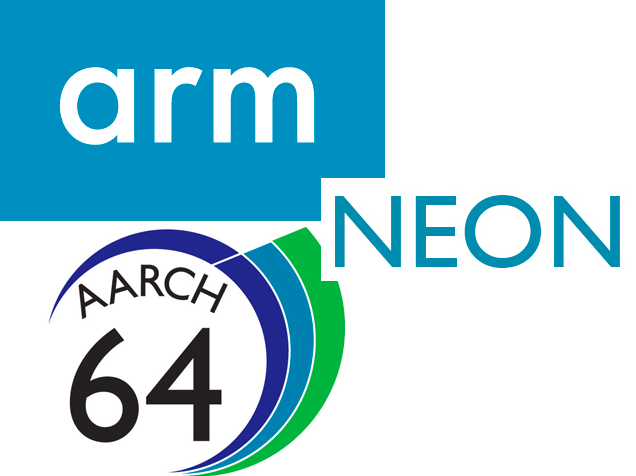 aligned
avx512, avx2, avx, sse
CUDA, OpenCL
NEON on ARM
DSP & FPGA …
Vetorization
aligned
Gather & Scatter
Obstacle 2: Vectorization
a [ ] =
x [ ] =
c [ ] =
y [ ] =
Introduction
First obstacle: inefficient cache utilization
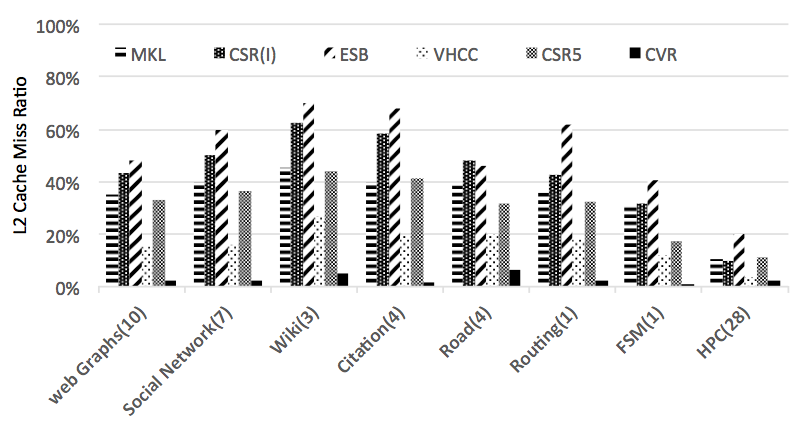 Existing work
SpMV performance
Introduction
Third obstacle: High pre-processing overhead

Partition
Blocking

Re-ordering
Sorting
Expensive
SpMV-PageRank
new_rank[ ] = adjacent_matrix  rank[ ]
adjacent matrix
rank[]
new rank[ ]
=
Motivation
Is existing work good enough?
General idea of CVR
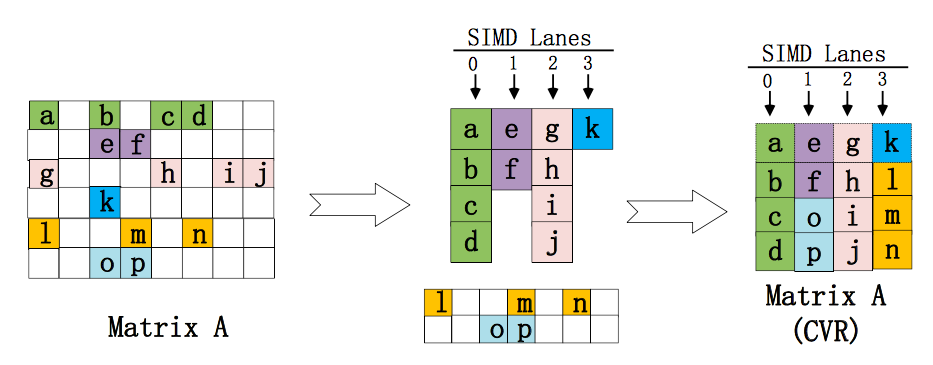 one row per lane
multi-rows together
row by row
Experiments Setting
Data Sets
30 scale-free sparse matrices
web-google, facebook, amazon, okut, IMDB, youtube …
28 HPC sparse matrices
protein, fullchip, wind tunnel, FEM/*,  Rucci1, ldoor ...
Formats for Comparison
MKL(CSR), CSR-I
ESB (ICS’13)
VHCC (CGO’15)
CSR5 (ICS’15)
Experiments: Summary
SpMV performance
Compare to MKL
Scale-free: average 2.84x,   up to 40x
          HPC:  average 1.22x,   up to 1.7x
Cache Locality
a magnitude lower L2 cache miss ratio
Pre-processing overhead
Scale-free:  90% the least overhead
          HPC:   70% the least overhead
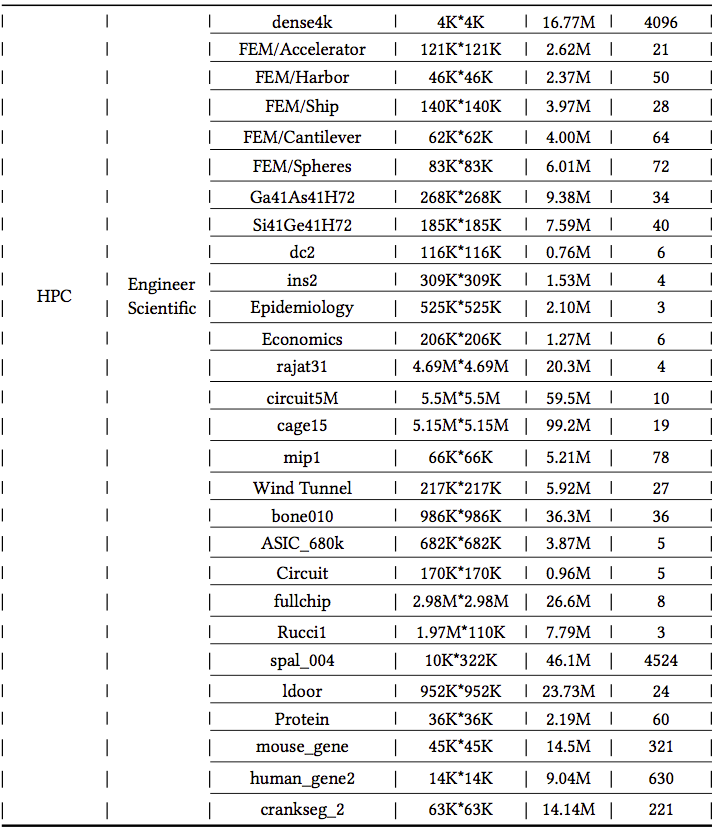 [Speaker Notes: 最大的矩阵]
Motivation
Formats for Comparison
CSR (MKL)
CSR-I  (Intel)
ESB (ICS’13)
VHCC (CGO’15)
CSR5 (ICS’15)
Motivation
Scale-free matrices have much lower GFlop/s
Obstacle 2: Vectorization
=
a [ ] =
x’ [ ] =
y [ ] =
Obstacle 2: Vectorization
a [ ] =
x’ [ ] =
c [ ] =
y [ ] =
Conflict
Obstacle 3: Overhead
SpMV Time
SpMV Time
SpMV Time
Pre-processing Time
New SpMV Time
Format Conversion
Pre-processing Time
Iterative SpMV
Amortize the overhead with multiple iterations.
Solution to Obstacle 1 and Obstacle 2:

Reordering the non-zero elements

Reordering Columns

Reordering Rows

Partitioning / Blocking
Obstacle 1: Cache Locality
Given a sparse m×n matrix A and an n×1 input vector x. We consider both sequential and parallel computation of 
y = A  x:
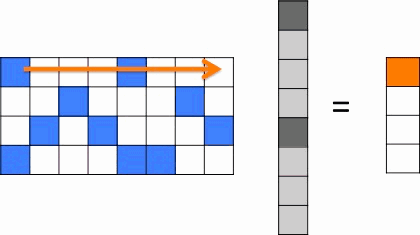 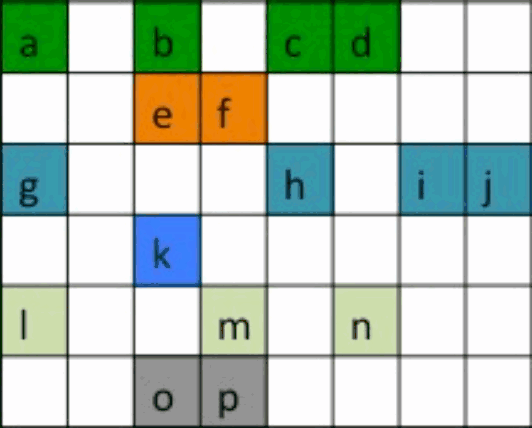 1
2
SIMD
lanes
3
4
Overhead
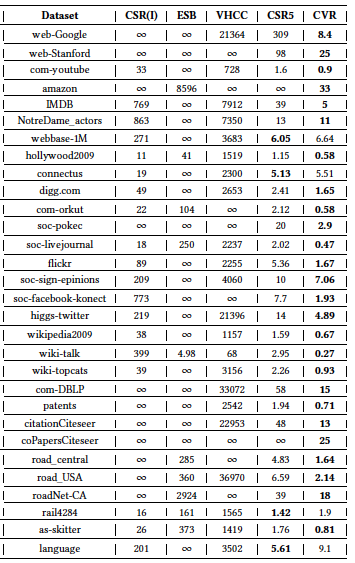 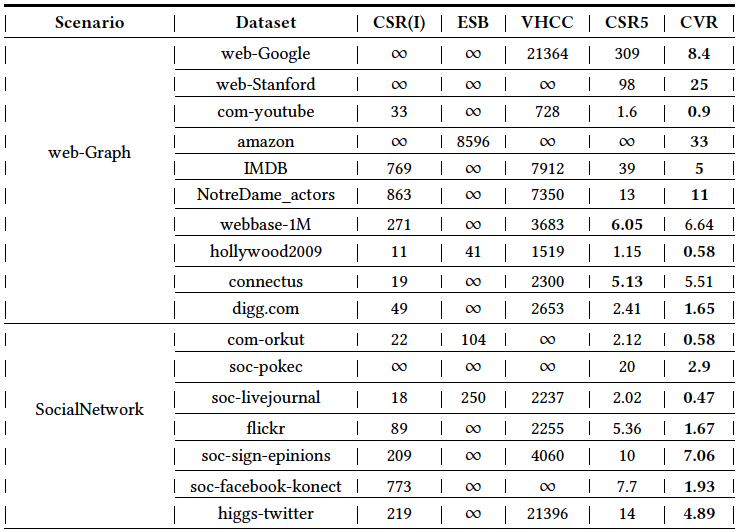 : number of iterations that are needed 
  to amortize the overhead
: Pre-processing time of converting a matrix
   to a new format
: SpMV time using MKL routine
: SpMV time using the new format
The least overhead on 90% scale free datasets
The least overhead on 70% HPC datasets
General idea of CVR
1
2
SIMD lanes
3
Reduction to
   vector y
4
Improve cache reutilization
Better Vectorization
Experiments Setup
Knights Landing 7250
68 cores,   4 SMT per core, 34 MB L2 cache, AVX512
16G MCDRAM  and  960G DDR4
30 scale-free sparse matrices
web-google, facebook, amazon, okut, IMDB, youtube …
28 HPC sparse matrices
protein, fullchip, wind tunnel, FEM/*,  Rucci1, ldoor ...
Formats for Comparison
MKL(CSR), CSR-I, ESB (ICS’13), VHCC (CGO’15), CSR5 (ICS’15)
1000 runs for average
SpMV performance
Scale-free matrices (30)
Over MKL: up to 40x, average 2.84x
Over the second best(CSR5): up to 1.7x, average 1.33x
HPC matrices (28)
Over MKL: up to 17x, average 1.22x
Over the second best(CSR5): up to 1.57x, average 1.10x